FORMACION EN EL AMOR
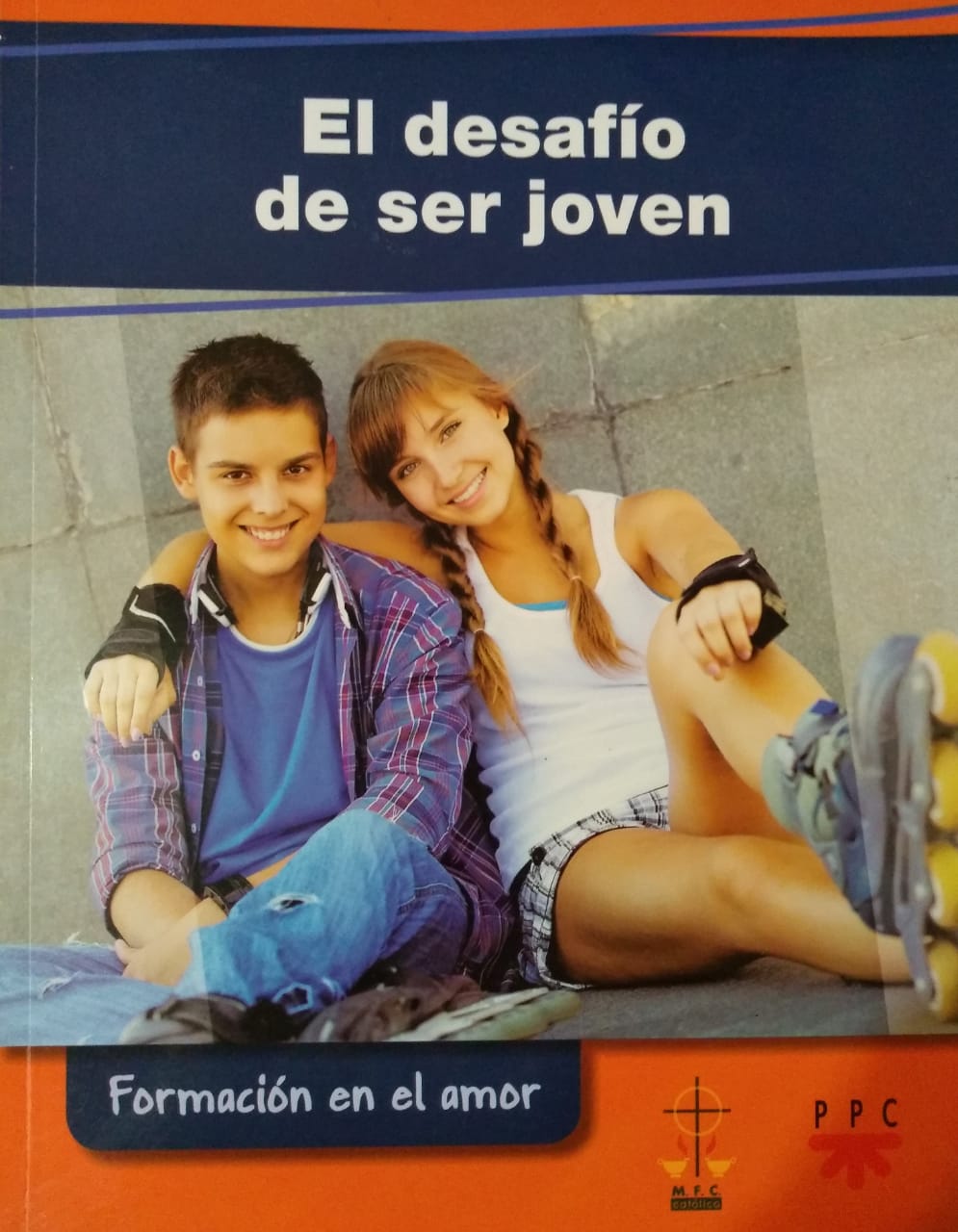 OBJETIVO
Es un instrumento que ayudará a miles de jóvenes a formar su interior para prepararse a asumir su vocación, sus proyectos y su vida de una manera más consciente y comprometida.
Este material que ha preparado el MFC, asesorado por especialistas en filosofía, psicología, ciencias de la familia, pedagogía, teología; bajo una visión humanista - personalista; es un material que nace de la intención de responder a la necesidad creciente de formar jóvenes que estén más comprometidos con su propio desarrollo personal, que puedan tomar decisiones de manera informada y que, por ende, puedan construir proyectos de vida personal con más conciencia y satisfacción.
OBJETIVOS ESPECÍFICOS
Que se conozcan y se  acepten a sí mismos
Que definan su vocación y con ello construyan su plan de vida
Que aprendan a comunicarse de una manera más personal e íntima con Dios 
El que aprendan a elegir a la mejor pareja para ellos y así tener un buen noviazgo
SESIÓN 1   ¿QUIEN SOY ? IDENTIFICANDO ELEMENTOS QUE CONFORMAN MI “ YO “
SESIÓN 2  SER VARON Y SER MUJER  ¿ POLOS OPUESTOS ?
SESIÓN 3    SOY UN SER EN RELACION
SESIÓN 4 ¿HUMANIZARNOS?
SESIÓN 5  COMUNICARNOS CON DIOS: LA ORACION
SESIÓN 6  LOS DOS CAMINOS DEL AMOR: MATRIMONIO Y CELIBATO
SESIÓN 7  CONSTRUIR TU PROYECTO DE VIDA
SESIÓN 8  SEXUALIDAD Y SANTIFICACIÓN: ¿COMÁTIBLES?
SESIÓN 9  EL NOVIAZGO
SIGNOS DE LOS TIEMPOS
NORMA Oficial Mexicana NOM-047-SSA2-2015, Para la atención a la salud del Grupo Etario de 10 a 19 años de edad.
6.8 Salud sexual y reproductiva
6.8.5 Las personas del Grupo Etario podrán solicitar directamente al personal de salud, consejería en materia de planificación familiar, salud sexual y reproductiva, métodos anticonceptivos, prevención del embarazo no planeado y prevención de las ITS.
6.8.6 Durante la consejería las personas del Grupo Etario, podrán hacerse acompañar por su madre, padre, tutor o representante legal o bien; manifestar que elige recibir los servicios de consejería sin ese tipo de acompañamiento. La manifestación de la elección de la persona del Grupo Etario respecto al acompañamiento, se hará constar a través del formato contenido en el Apéndice "C" Normativo de la presente Norma.
SIGNOS DE LOS TIEMPOS
NORMA Oficial Mexicana NOM-047-SSA2-2015, Para la atención a la salud del Grupo Etario de 10 a 19 años de edad.
6.8.7 En el supuesto de que la persona del Grupo Etario elija recibir la consejería sin el acompañamiento al que se refiere el punto 6.8.5 de esta Norma, quien otorgue la consejería, debe solicitar la presencia de al menos otro miembro del personal de salud durante el tiempo que dure la consejería.
6.8.8 El personal de salud que proporciona atención en salud sexual y reproductiva a la población del Grupo Etario implementará estrategias para dar a conocer al Grupo Etario los beneficios y las alternativas para postergar el inicio de un embarazo y prevenir las ITS, mediante el uso simultáneo de un método anticonceptivo, sexo seguro y protegido, incluyendo el uso correcto y consistente del condón.
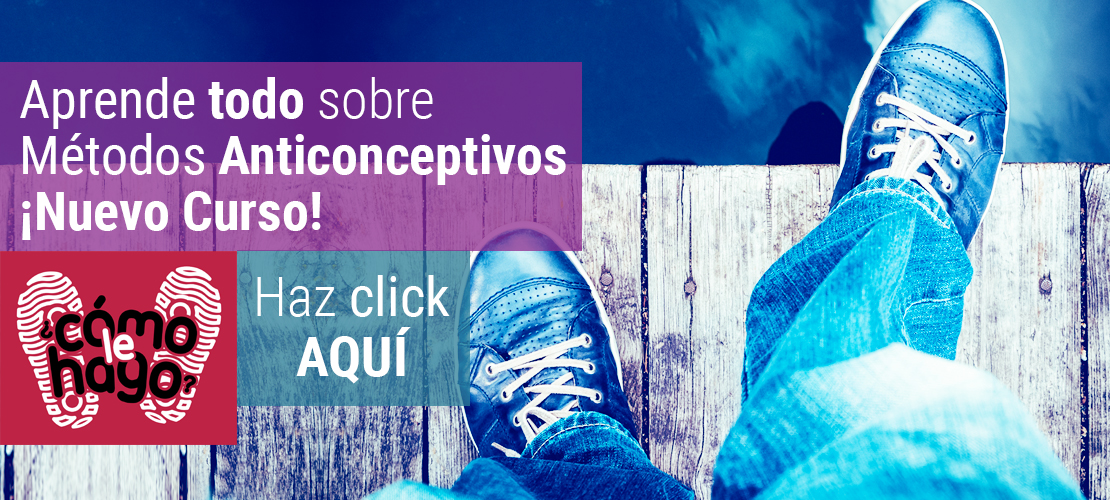 Dirigido: a jóvenes y adolecentes desde 13 años.

Formar grupos por edades

Duración de la sesión: 2 horas.

Duración Total: 28 horas

No. De sesiones 9 ( se puede acortar según calendario escolar )

Grupos de 10 a 25 jóvenes

Aceptar jóvenes máximo en 3er.sesión